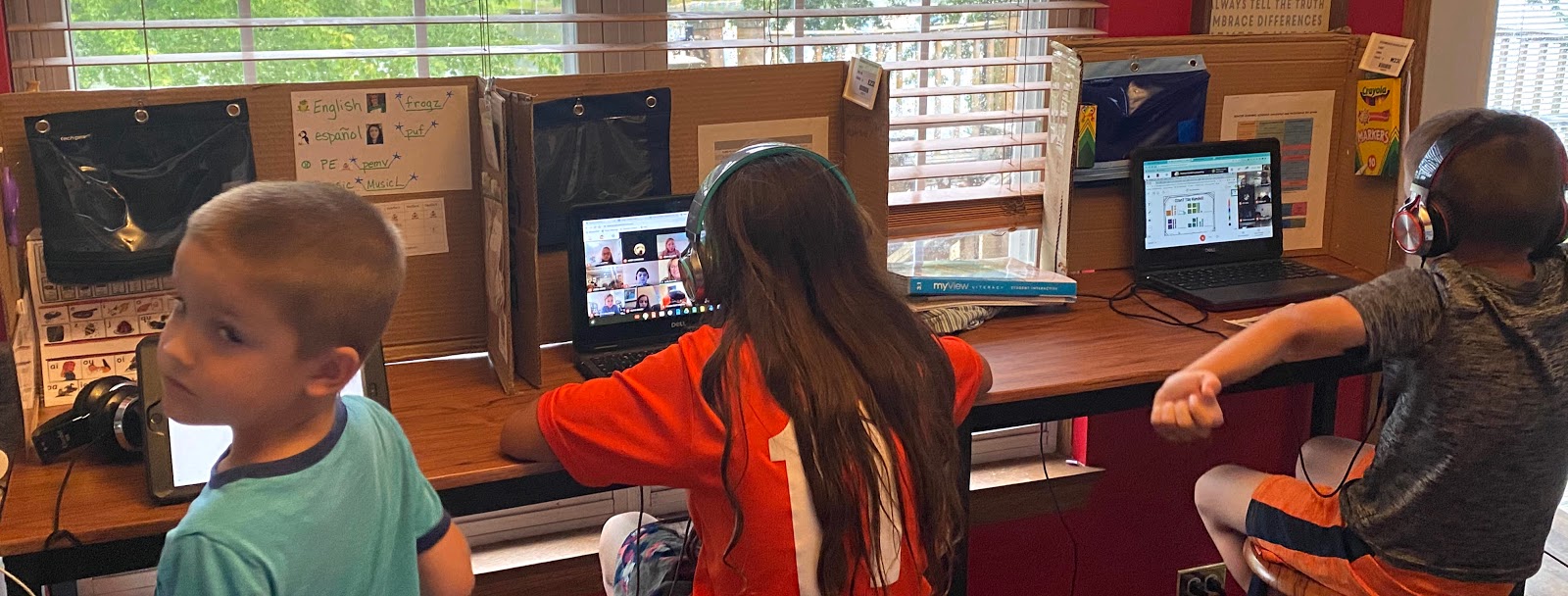 Writing a Classroom Placement Letter
A guide to what to write and share to help your child find the best teacher match

www.creatingbutterflies.com
First Paragraph
Second paragraph
Child characteristics – Type of Learner
Child characteristics - Interpersonal
Third Paragraph
Learning Environments
Other Products you may like
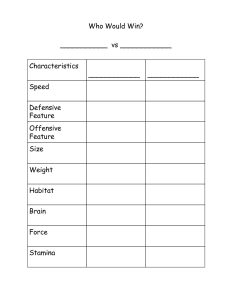 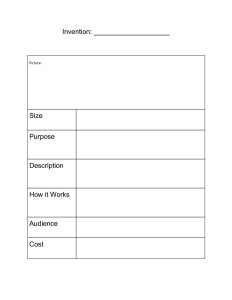 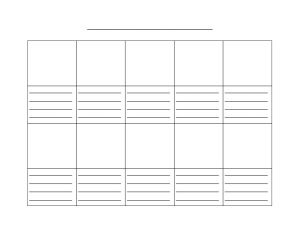 Who Would Win Planner
Invention Planning Guide
Comic Worksheet
Easy Writing Templates to Motivate your Child. If your child need a little guidance to begin writing, try these free templates. For a detailed description of each writing guide, check out my blog post on Easy Writing Templates.
Acknowledgements and Thank you